Math + Science =Quality Food
Quality Control
[Speaker Notes: What is quality?
Quality is a high level of value or excellence.

Quality control is a system that ensures that everything will meet the foodservice establishment’s standards.]
Standards
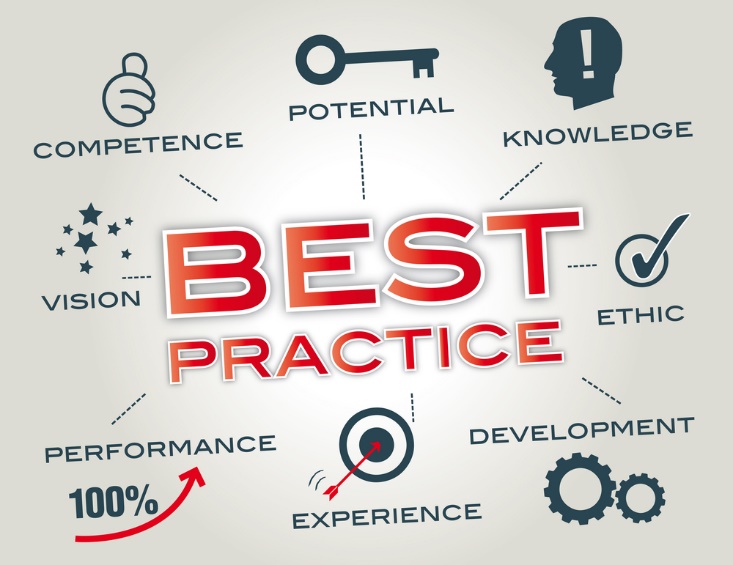 Food Production and Service

Inventory

Purchasing, Receiving and Storing
[Speaker Notes: The demand for high quality standards reduces food costs.]
Food Production and Service
Standard:
Portion sizes
Portion costs 
Recipes
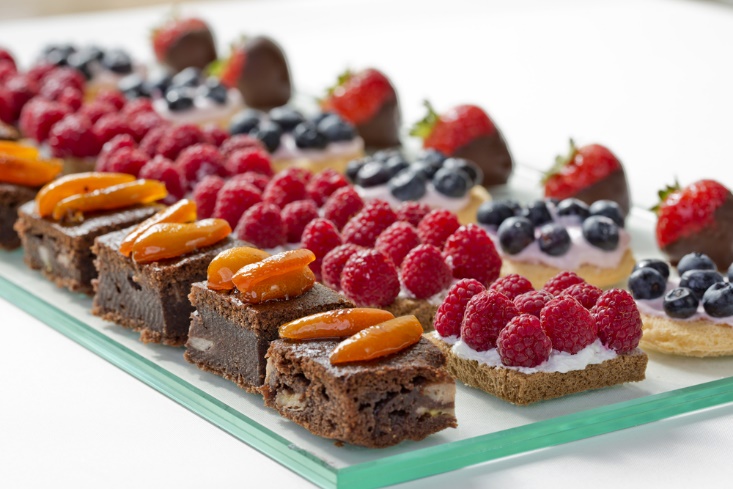 [Speaker Notes: All of these elements in the foodservice industry help to ensure quality standards.

Customers will receive the quality foods at each visit and multiple locations of the same venue.]
Inventory
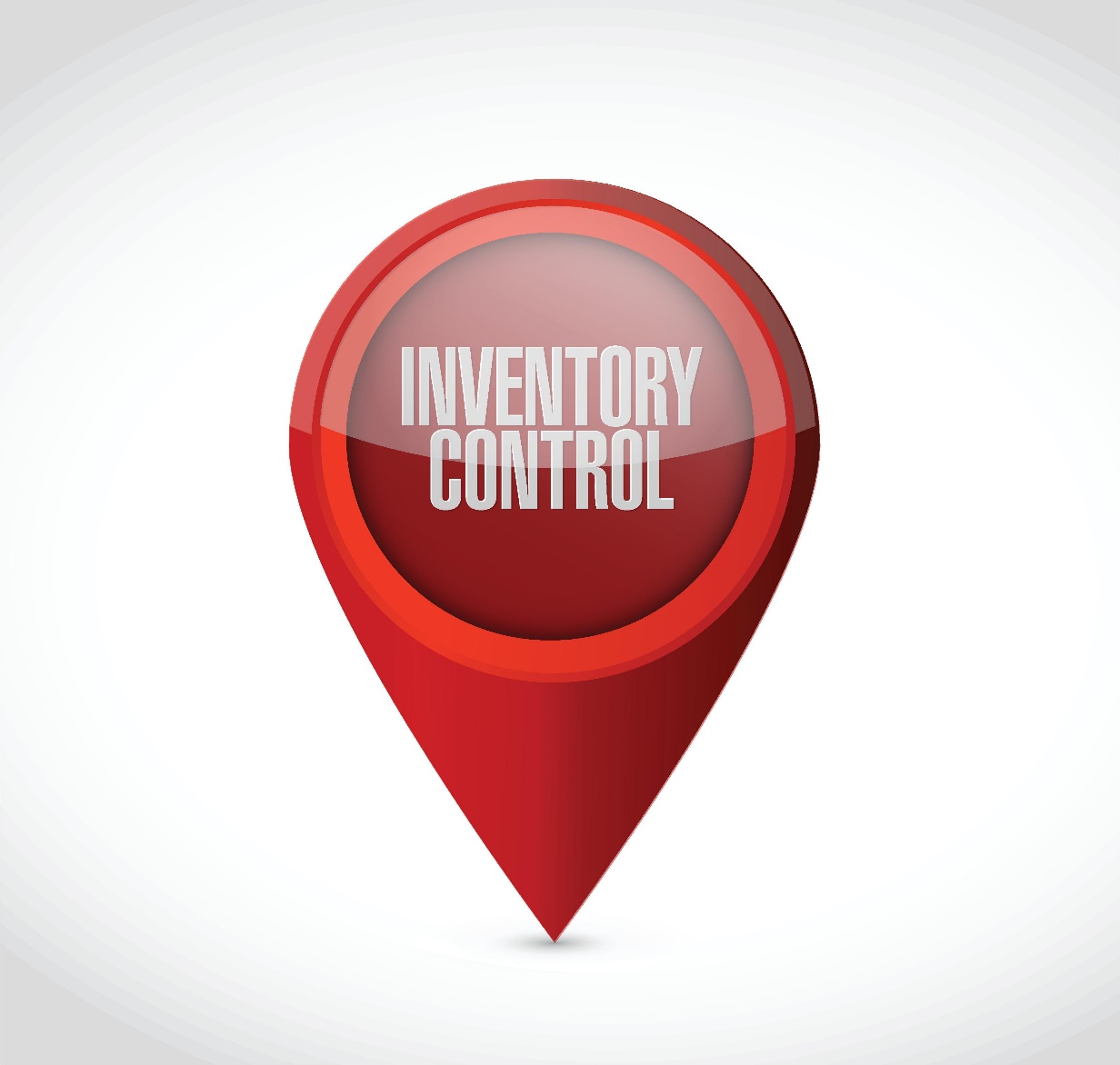 Physical inventory
Calculate cost
Latest purchase price (FIFO)
Actual purchase price
Weighted average purchase price
Last in, first out (LIFO)
[Speaker Notes: Taking inventory ensures quality standards will serve as a cost-control measure.]
Purchasing, Receiving, and Storing
Purchasing
Choose from credible suppliers
Receiving
Receive items efficiently
Storing
Store items safely
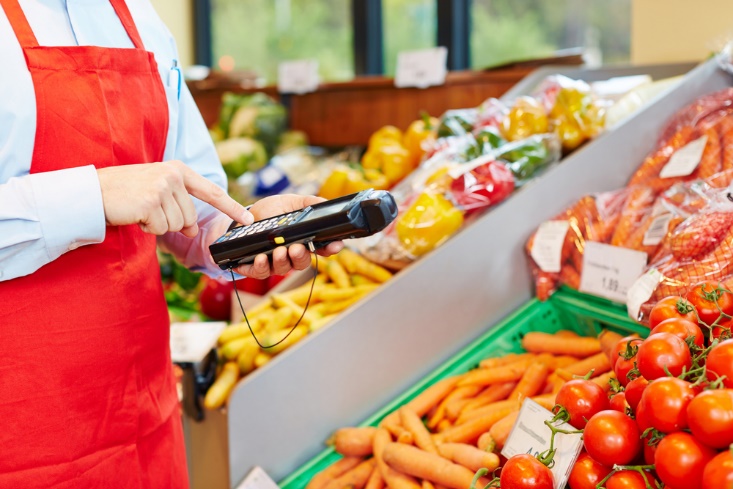 [Speaker Notes: Allows for quality standards to be implemented and reduces costs in all aspects of the food venue.]
Math and Science in Baking
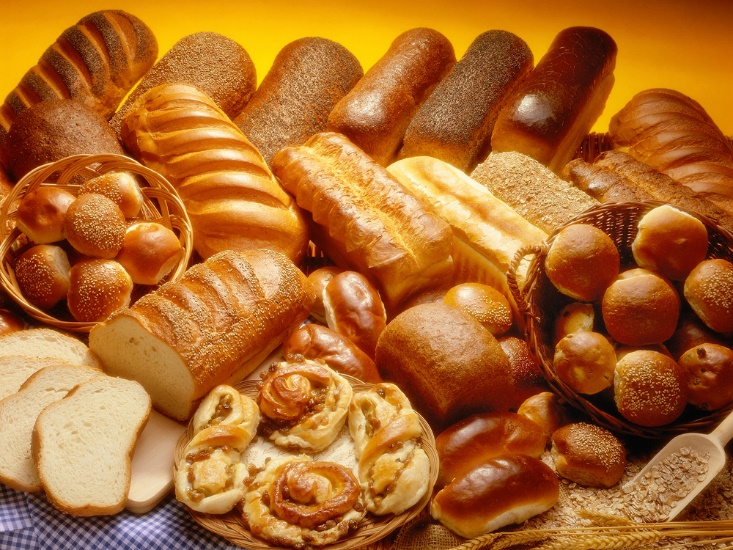 [Speaker Notes: Baking is different from cooking in that it involves math and science.]
Science of Baking
[Speaker Notes: A formula is a special type of recipe that is used in baking.]
Standardized Recipes for Baking
An exact science that requires precise measuring and accuracy
Recipe includes the exact amount of each ingredient
Often listed in percentages
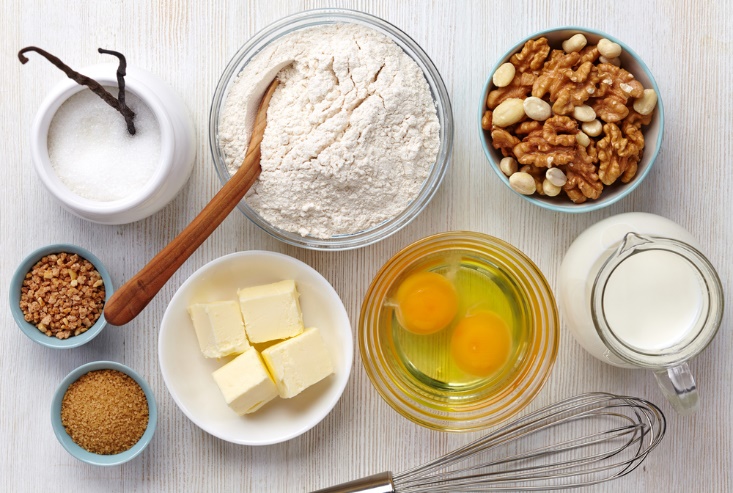 [Speaker Notes: These recipes may not always include instructions needed to prepare the product. 

A standardized recipe includes written procedures to prepare a known quantity and quality of a certain food.]
Baker’s Percentage
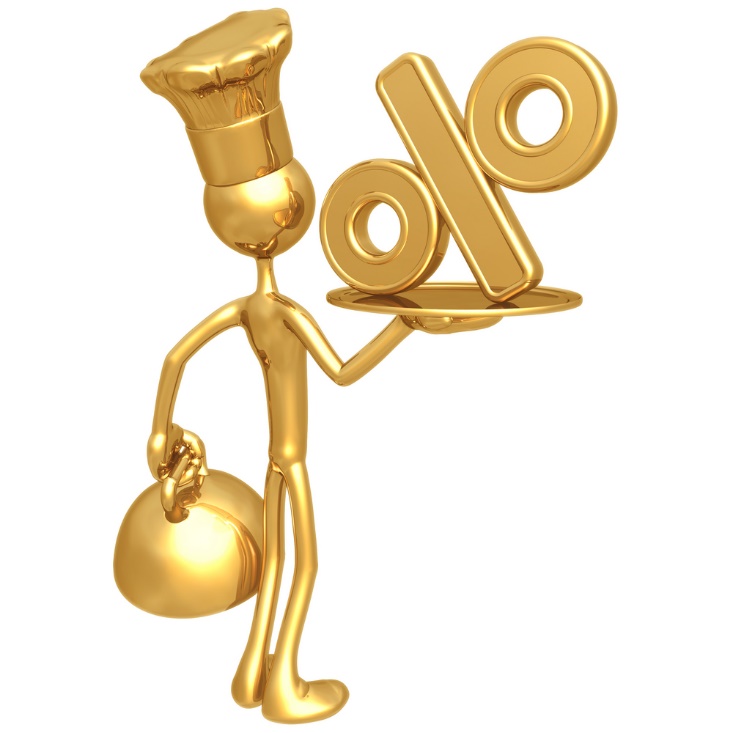 [Speaker Notes: Baker’s percentage - each ingredient in a formula is expressed as a percentage of the flour weight, and the flour weight is always expressed as 100%.

We will practice calculating the baker’s percentage in the Guided Practice section.]
Baker's Percentage
[Speaker Notes: Click on hyperlink to view video:
Baker’s Percentage
This measuring system is commonly used when a formula contains flour.
https://youtu.be/xJqe5_g22kU]
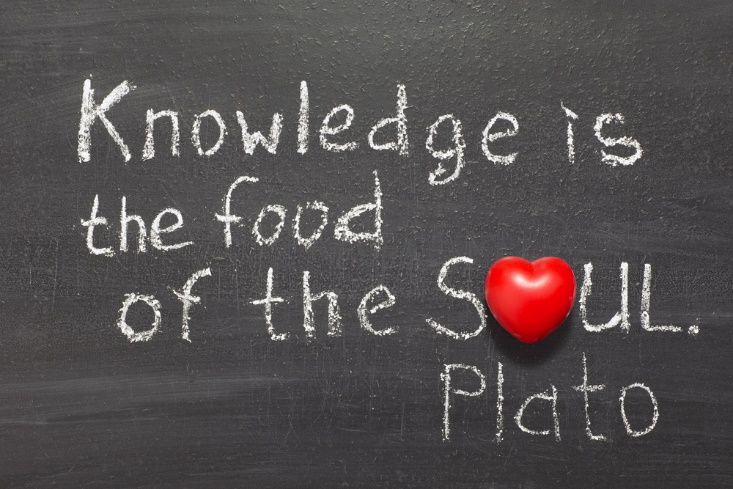 [Speaker Notes: What does this quote mean to you?]
Let’s Review!
What is quality control?
What are the three standards the foodservice industry uses to control costs?
What the three elements in food production to ensure quality standards?
What is FIFO?
How is science involved in baking?
How is math involved in baking?
[Speaker Notes: Answers to the questions are found within the slide presentation or may vary with class discussion.]
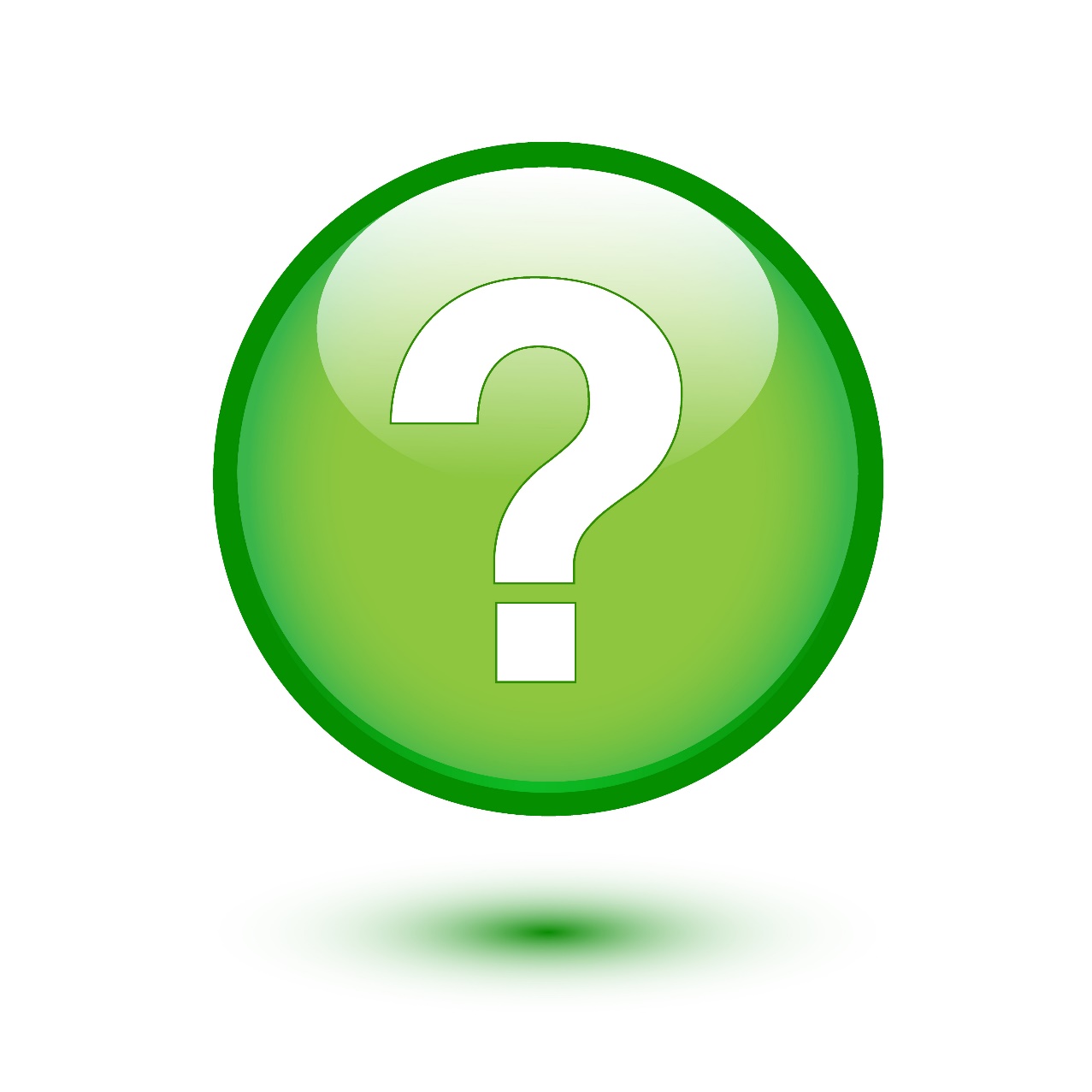 References and Resources
Images:
Shutterstock™ images. Photos obtained with subscription. (Slides 1, 3, 4, 5, 6, 7, 10, 11, 13, 15)
Textbooks:
Culinary essentials. (2010). Woodland Hills, CA: Glencoe/McGraw-Hill.
Foundations of restaurant management & culinary arts: Level 2. (2011). Boston, MA: Prentice Hall.
Websites:
Food Buying Guide
Calculator for Child Nutrition Programs
http://fbg.nfsmi.org/Default.aspx
National Food Service Management Institute
Part of the School of Applied Science at The University of Mississippi, is the only federally funded national center dedicated to applied research, education and training, and technical assistance for child nutrition programs. The Institute was established by Congress in the Child Nutrition and WIC Reauthorization Act of 1989. It is funded by a grant administered through the United States Department of Agriculture (USDA), Food and Nutrition Service (FNS). 
http://www.nfsmi.org/Default.aspx
YouTube™:
Baker’s Percentage
This measuring system is commonly used when a formula contains flour.
https://youtu.be/xJqe5_g22kU